Муниципальное общеобразовательное учреждение средняя общеобразовательная школа № 7 имени адмирала Ф.Ф. Ушакова.
«У МЕНЯ ЭТО ХОРОШО ПОЛУЧАЕТСЯ»
Подготовил: Ефремов И.А.
Внедрение цифровой школы в РФ
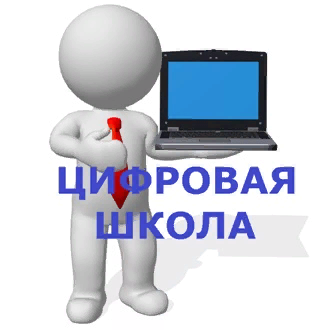 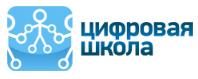 Цифровая школа – это…
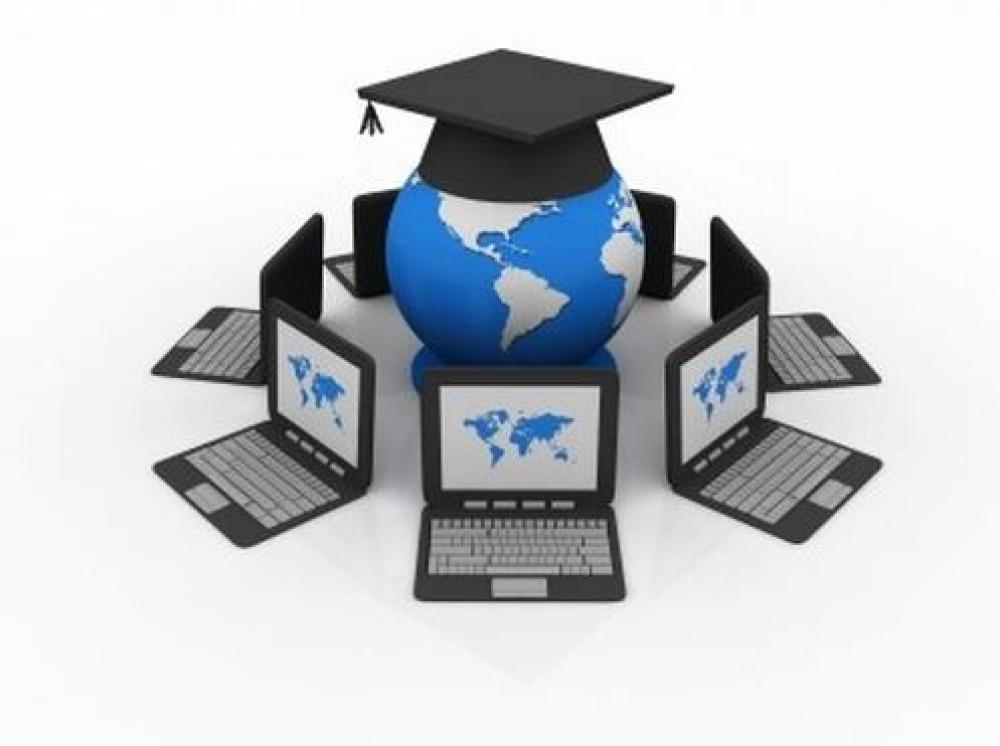 …образовательное учреждение, осознанно и эффективно использующее цифровое оборудование, программное обеспечение в образовательном процессе с учетом своих особенностей с целью повышения конкурентоспособности российского образования.
Современные технологии
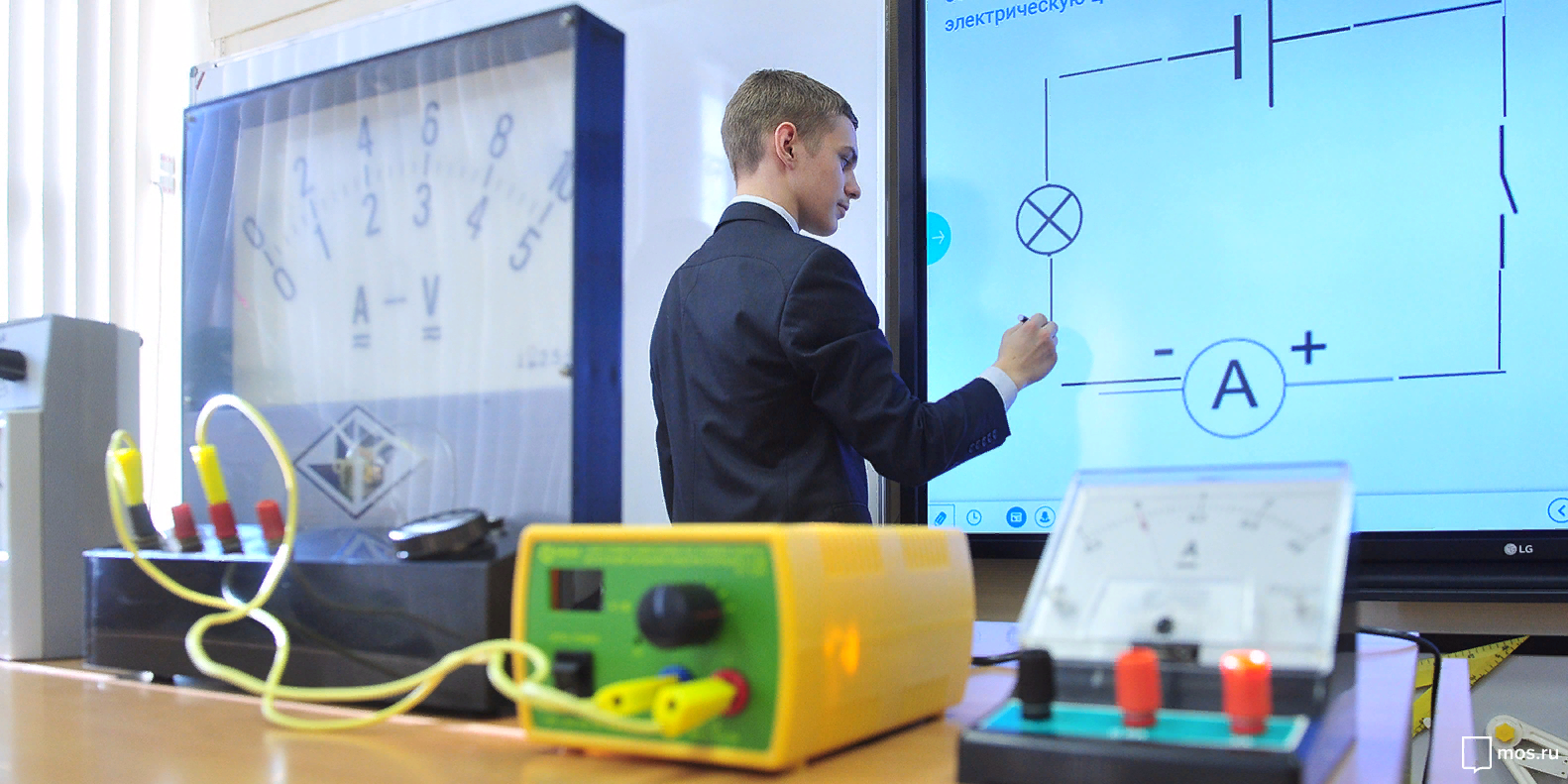 Цифровизация в школе
Якласс. Учи.ру. РЭШ
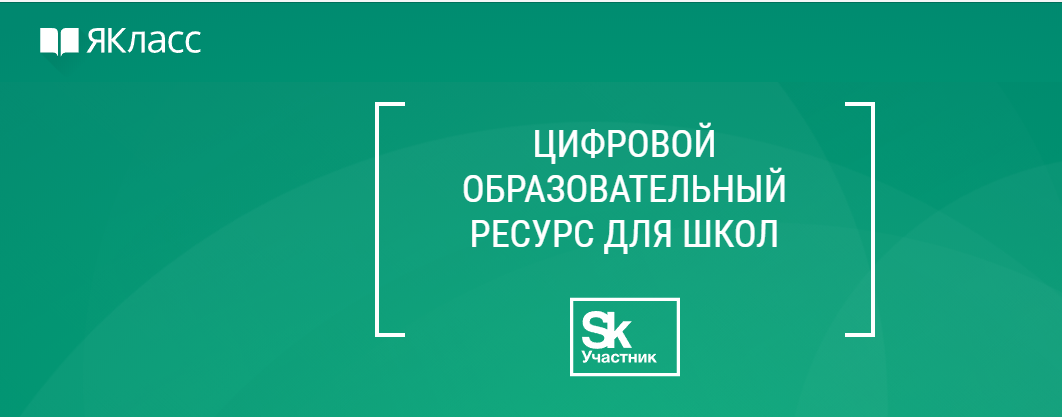 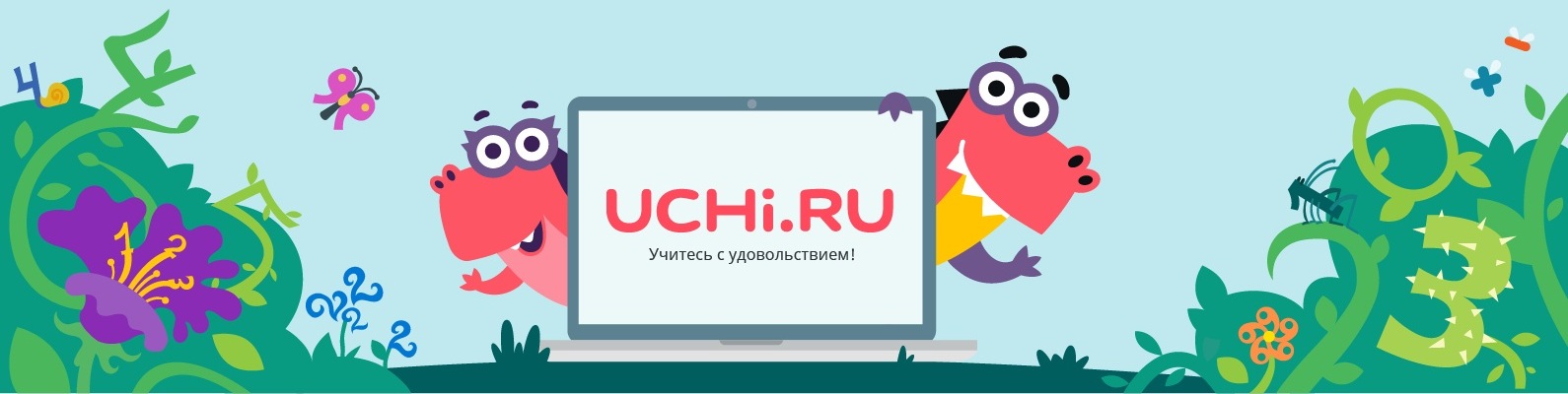 С помощью цифровых ресурсов можно вести уроки не обычно
Видеофрагмент
Тест
Интерактив
Схемы
О ПРОЕКТЕ «РОССИЙСКАЯ ЭЛЕКТРОННАЯ ШКОЛА» ПРОСТЫМ ЯЗЫКОМ
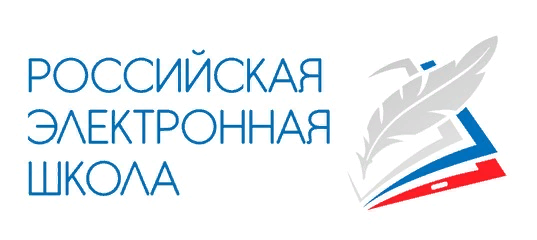 Даже начало урока может быть интересным
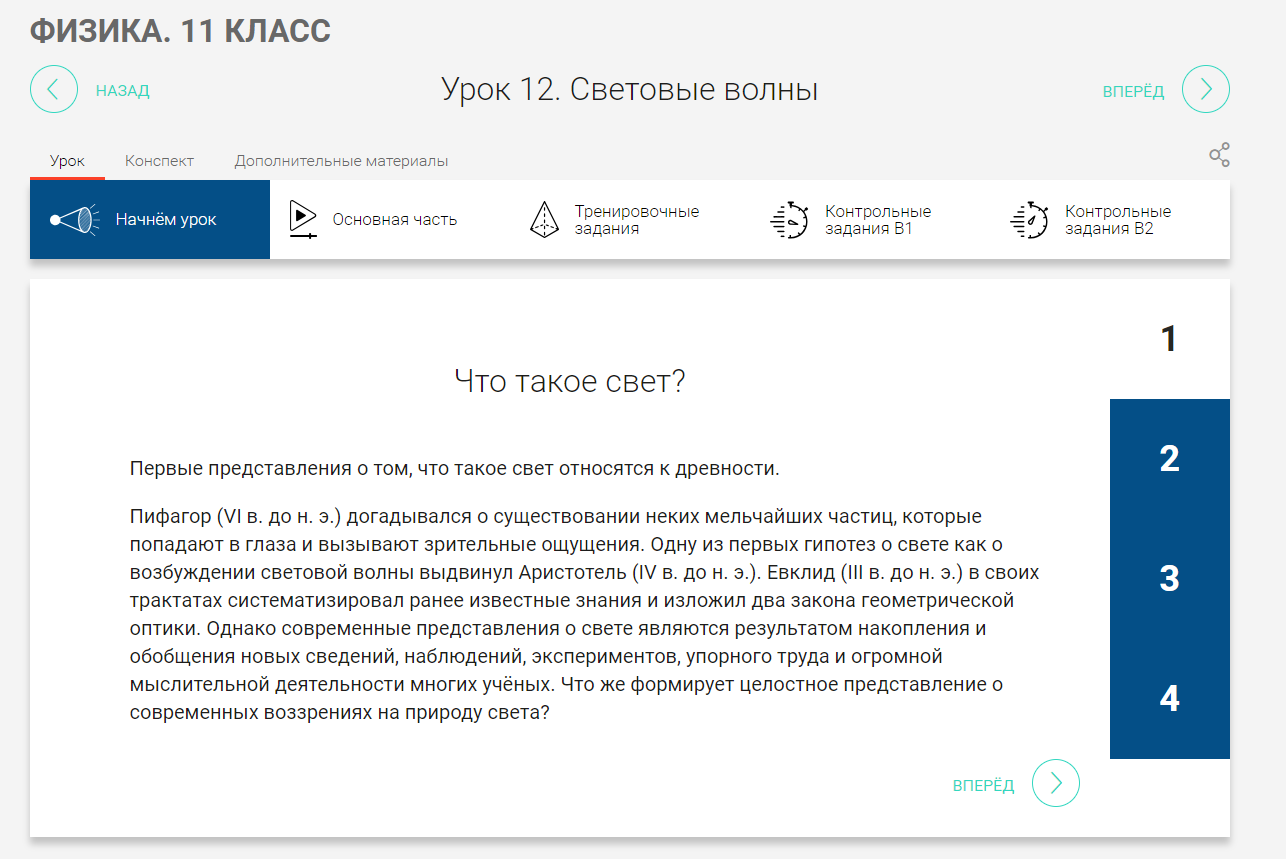 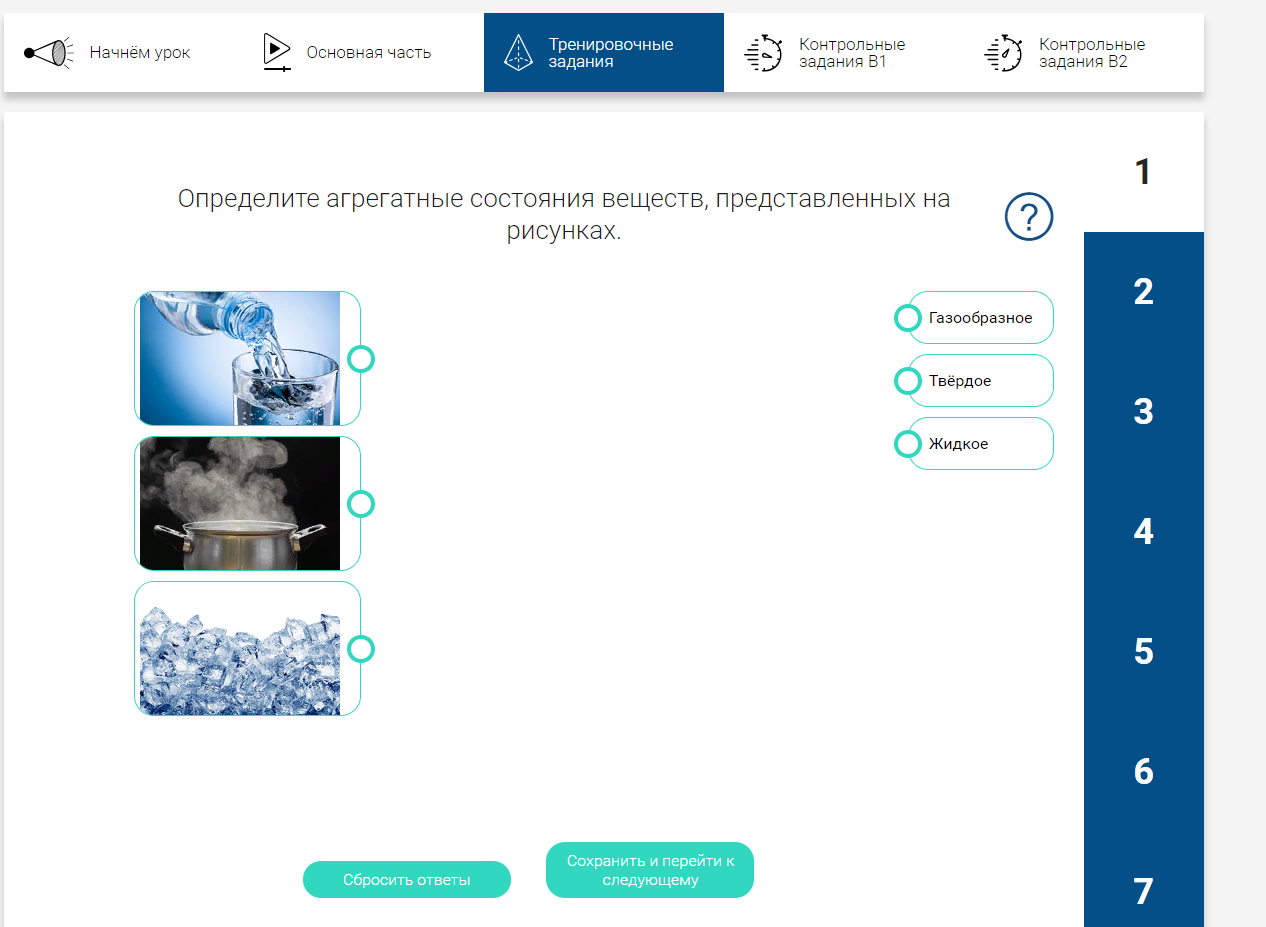 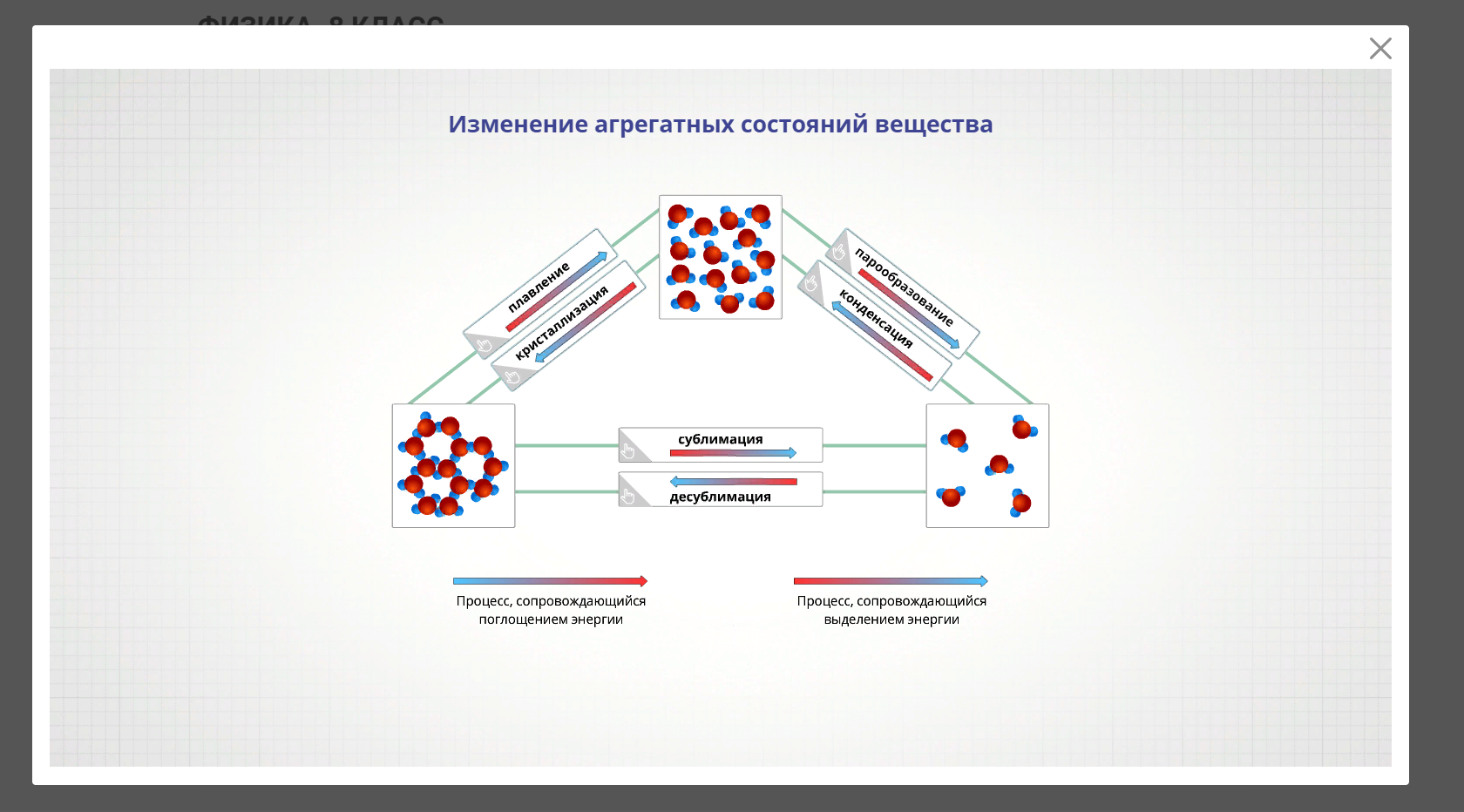 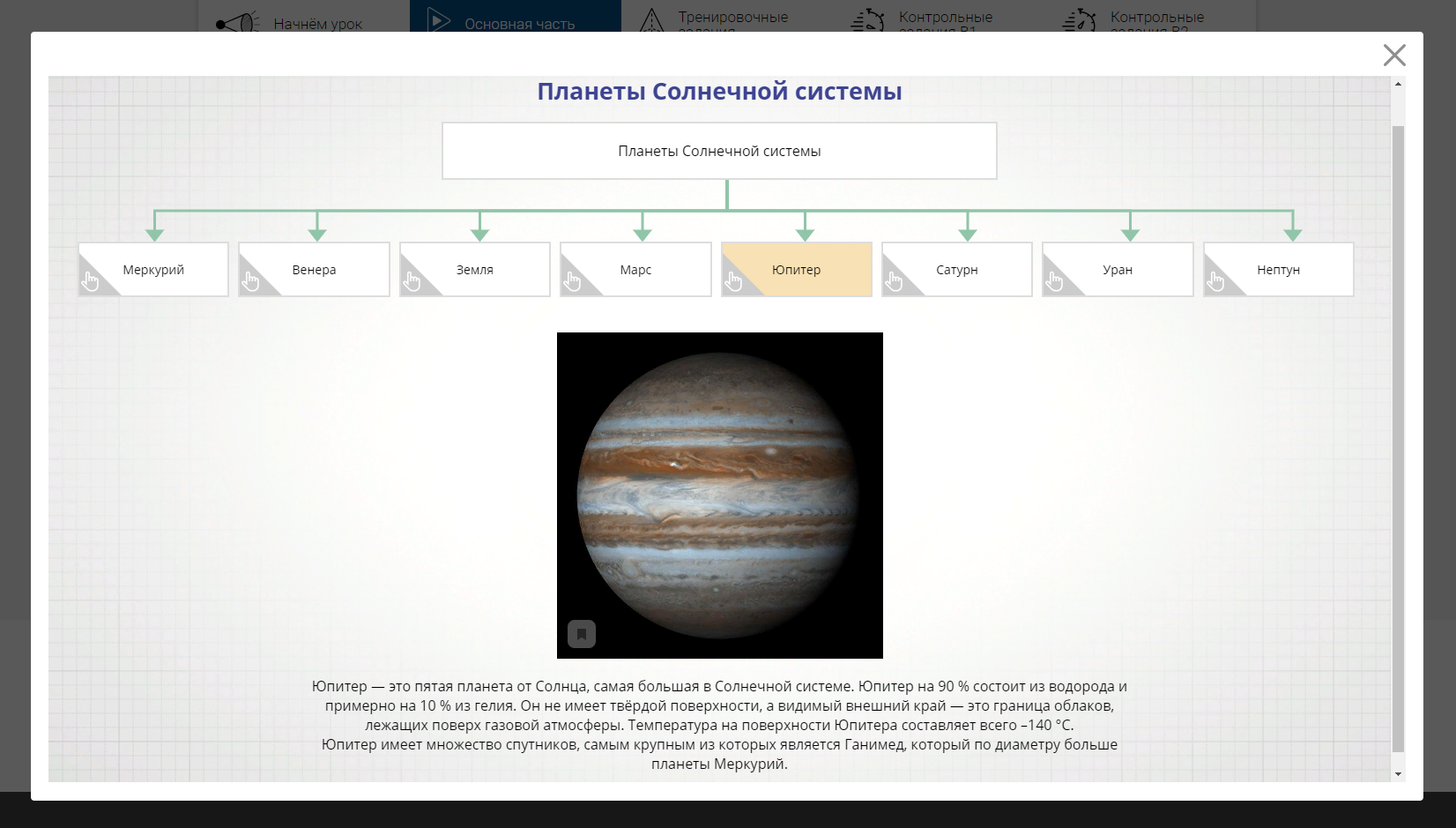 Возможности РЭШ
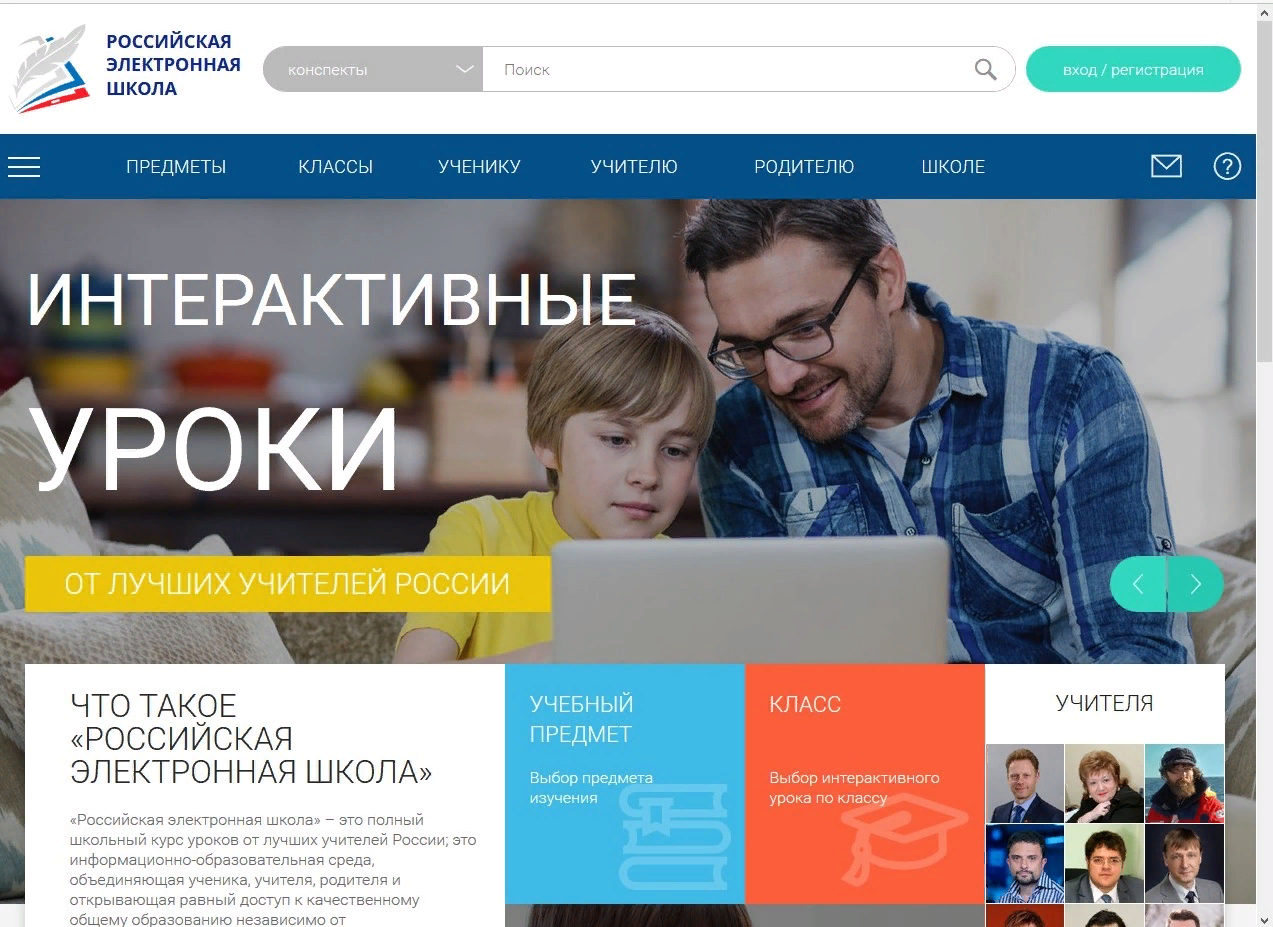 повторить пропущенное
разобраться со сложным материалом. 
«открытый урок» 
лучший опыт 
разнообразные материалы. 
родители могут «сесть за парту»
Лаборатория Микроэлектроники
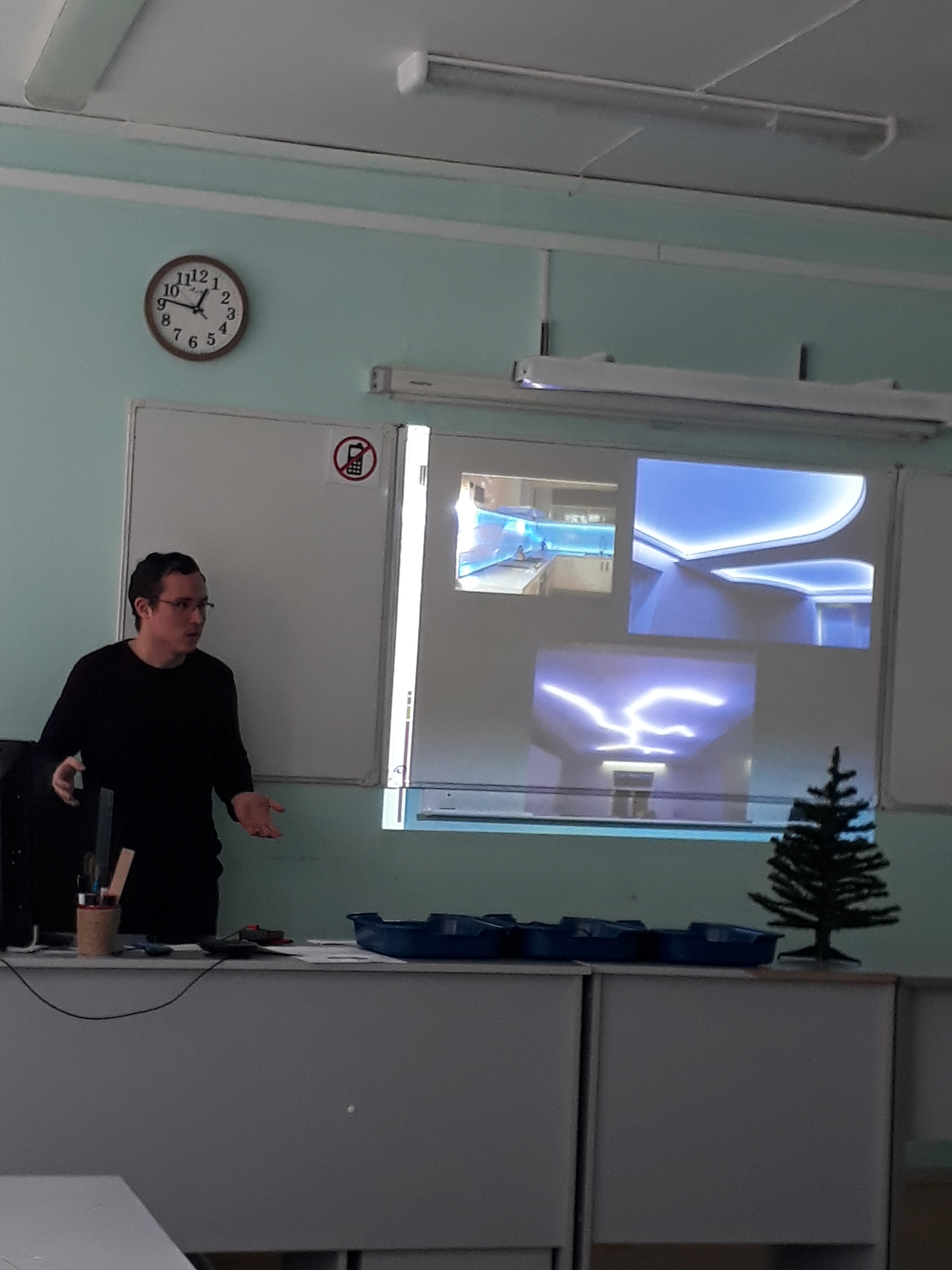 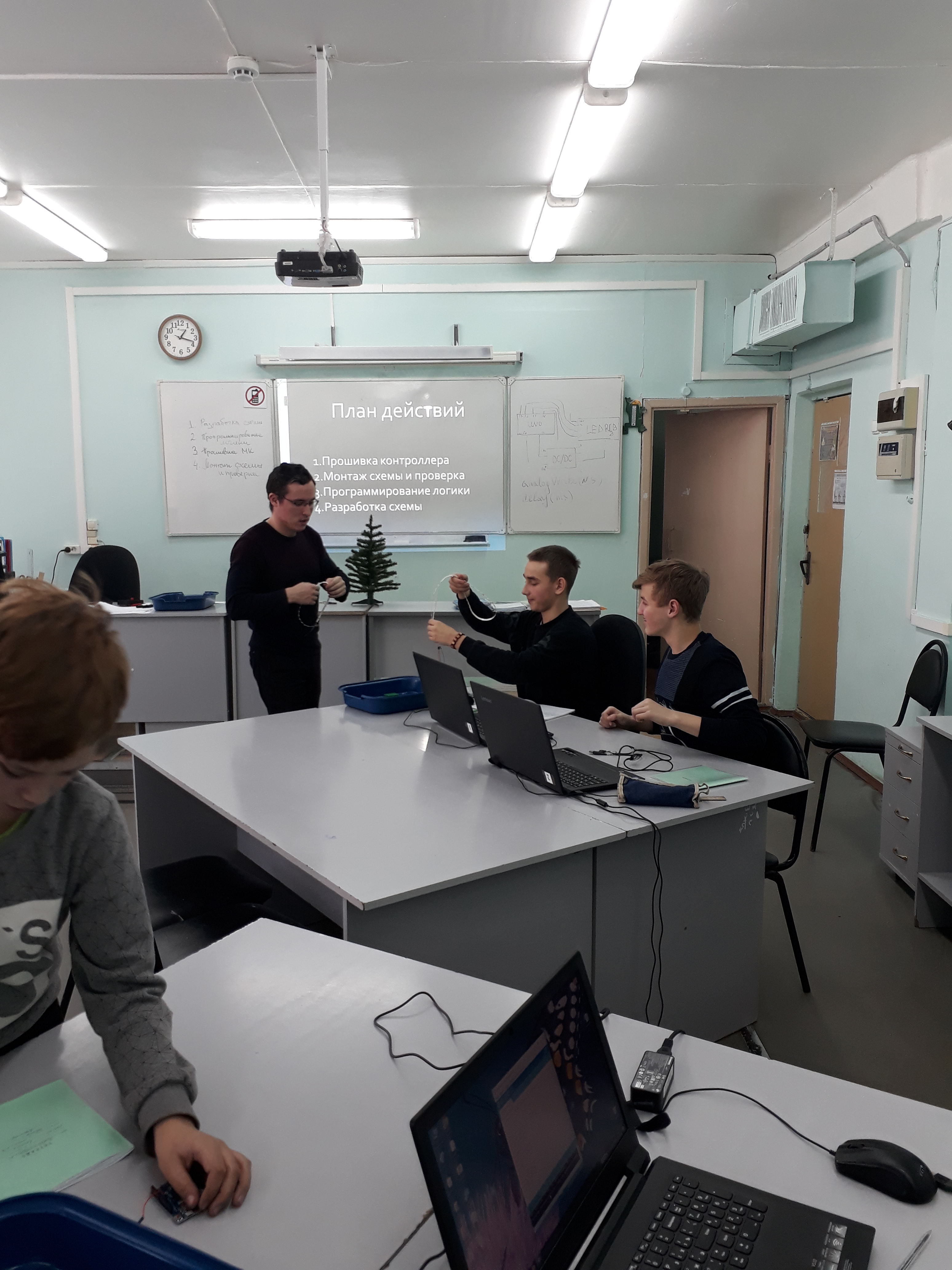 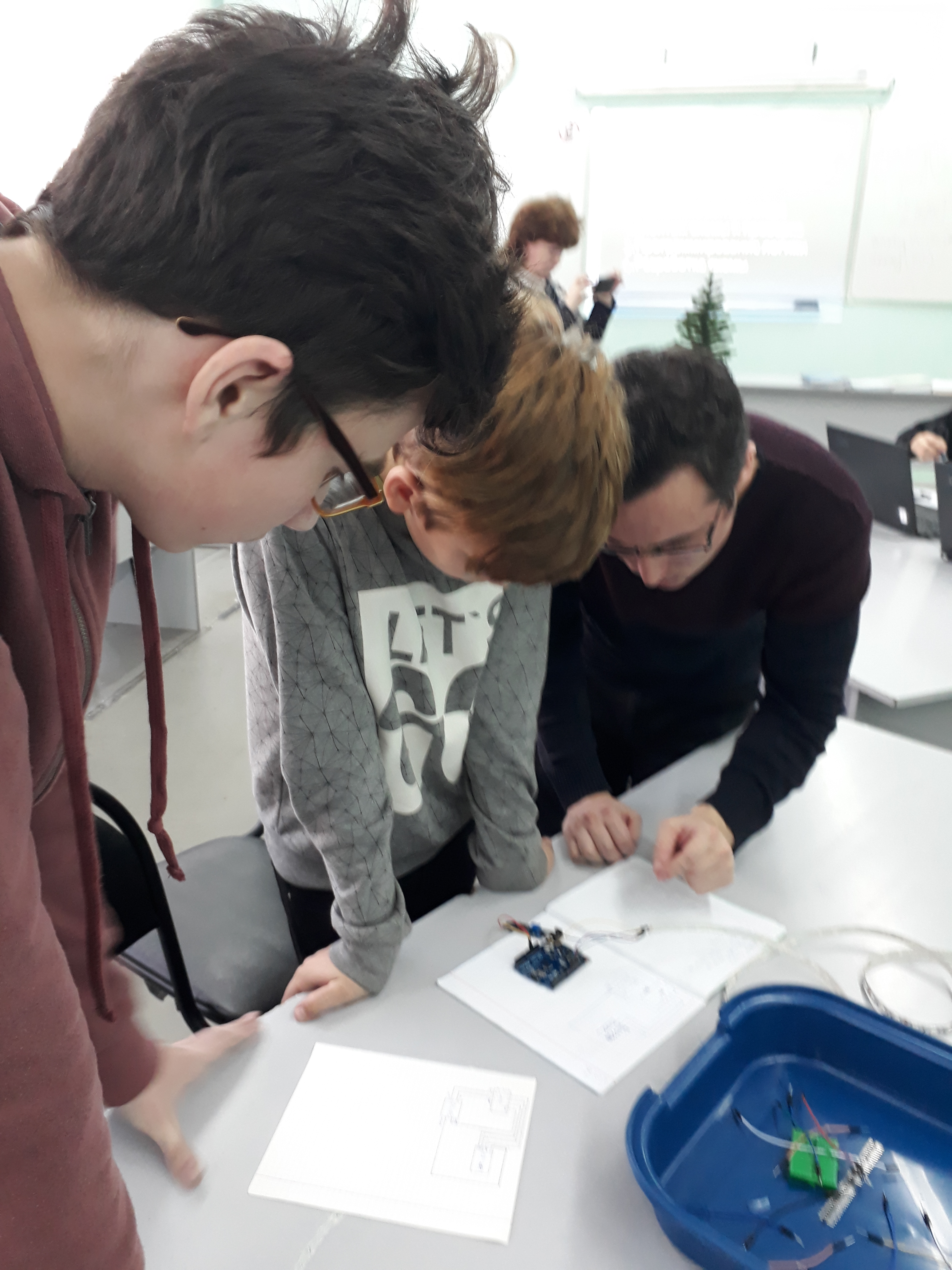 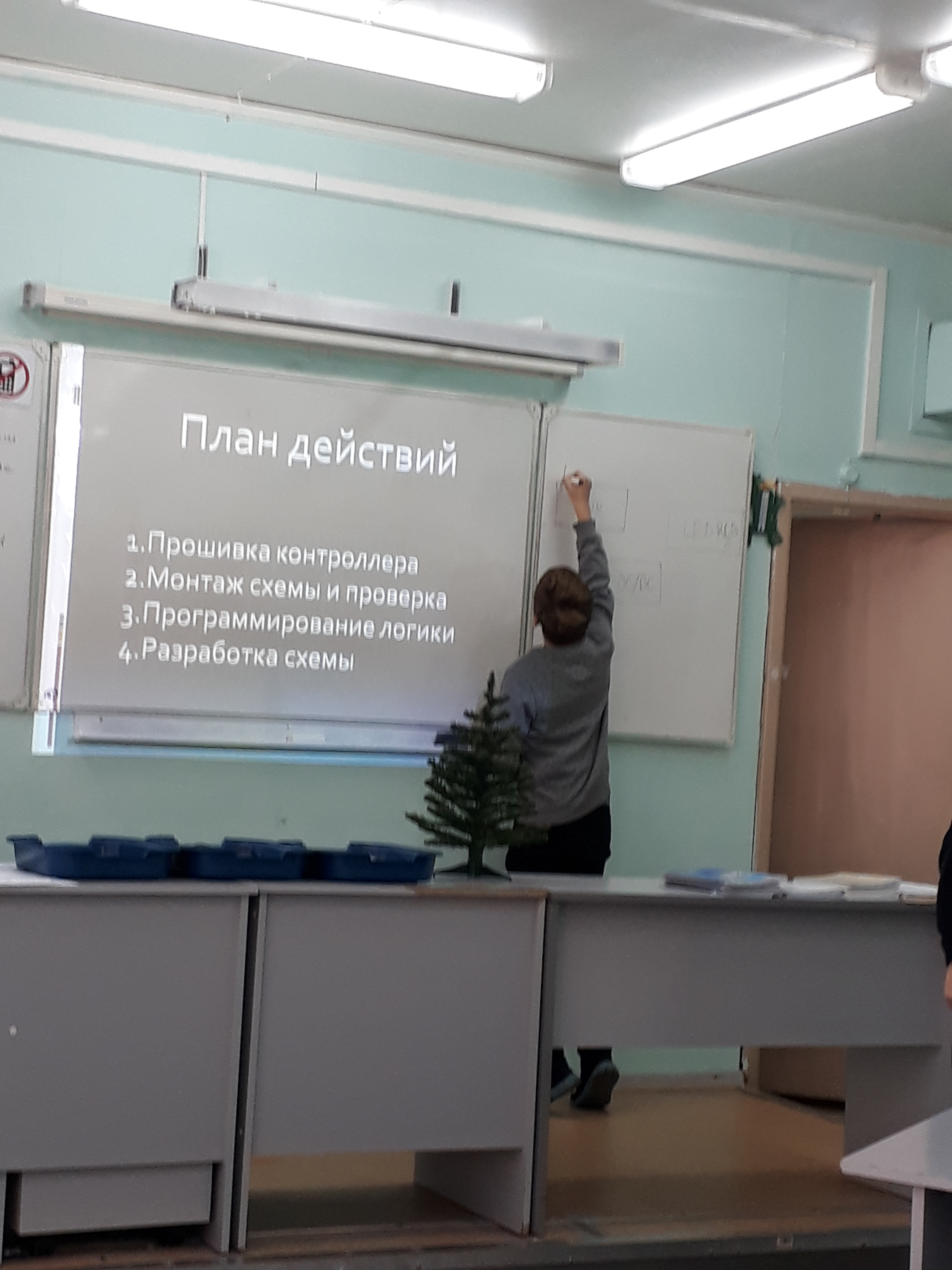